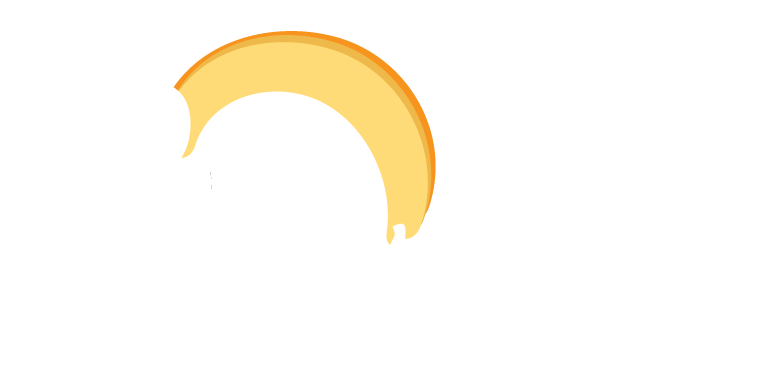 How To Do BusinessWith The RCSS
Bobby A. Smith, CPA
Chief Financial Officer
April 30, 2019
Purpose
Engage the local business community
Clarify RCSS policies and procedures
Demonstrate business opportunities with the system
Online purchases for schools and departments
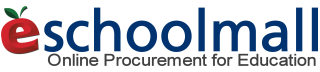 General, office and custodial supplies
IT equipment and supplies
Purchasing Policy
Purchases less than $500 do not require multiple quotes
Purchases from $500 to $3,000 require 3 quotes
Purchases from $3,000 to $7,500 require pricing by the Business Office
Formal bids are utilized when the cost of goods or services exceeds $3,000 for schools or $7,500 for departments. This results in the issuing of a Request for Proposal or an Invitation to Bid.
Vendor Registration
Vendor Registration Form available online
www.rcboe.org/bids > Vendor Information

Vendor registration form for sealed bids/proposals

Vendor registration for general purchases

Adds businesses to our database to allow purchases
Bidding Opportunities
Formal Requests for Proposals and Invitations to Bid are posted on the Board’s website at www.rcboe.org/bids and advertised in The Augusta Chronicle, Urban Pro Weekly, and The Metro Courier.
Bids are awarded to the lowest responsible and responsive bidder meeting specifications.
Example of items that have been bid
New construction
Renovations and additions
HVAC equipment
Groceries for school nutrition
Tires for cars, light trucks, and vans
Paper
Fuel for buses and other vehicles
Band uniforms
Property Insurance
Construction Bids
Jeff Baker serves as the building program director for the Richmond County Schools building program
Typically bid through general contractors with the general contractors obtaining the subcontractors
We need your Contact information to  be included in our database. With that database we will forward your contact and trade information to all contractors at each bid.
Keep in touch with our office to get current information on the schedule of the upcoming bids.
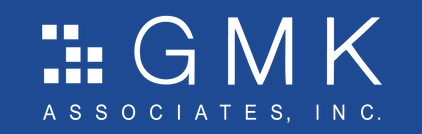 Bid and Performance Bonds
Bonds may be required when it is necessary to protect the interests of the Board. Many contracts issued by the Richmond County Board of Education require bonds (e.g. construction and renovations)
Local Vendor Preference
In the event of a tie on a bid item, preference is given to 

(1) the supplier within the closest proximity to Richmond County
 
(2) the supplier within the state of Georgia over an out-of-state supplier
Submitting Bids
All bids and requests for proposals should be submitted to the Richmond County Board of Education to the attention of 

Dr. Angela D. Pringle, Superintendent
c/o Mr. Bobby A. Smith, CFO 
864 Broad Street, 4th Floor 
Augusta, Georgia 30901
Awarded Bids
All awarded bids are available for review on the website
www.rcboe.org/bids > Awarded Bid Solicitations
Questions about bids
Communications concerning bids must be submitted to the Business Office

Mrs. Cecilia Perkins
(706) 826-1298
perkice@boe.richmond.k12.ga.us
Tips
Check our website regularly for upcoming events.
Read the bid documents thoroughly and follow all instructions, terms, and conditions.
Be sure the bid is submitted on or before the due date and time.
Attend all mandatory pre-bid meetings and site visits.  Failure to do so may disqualify your company from the bid process.
Please keep your information current.
Questions?
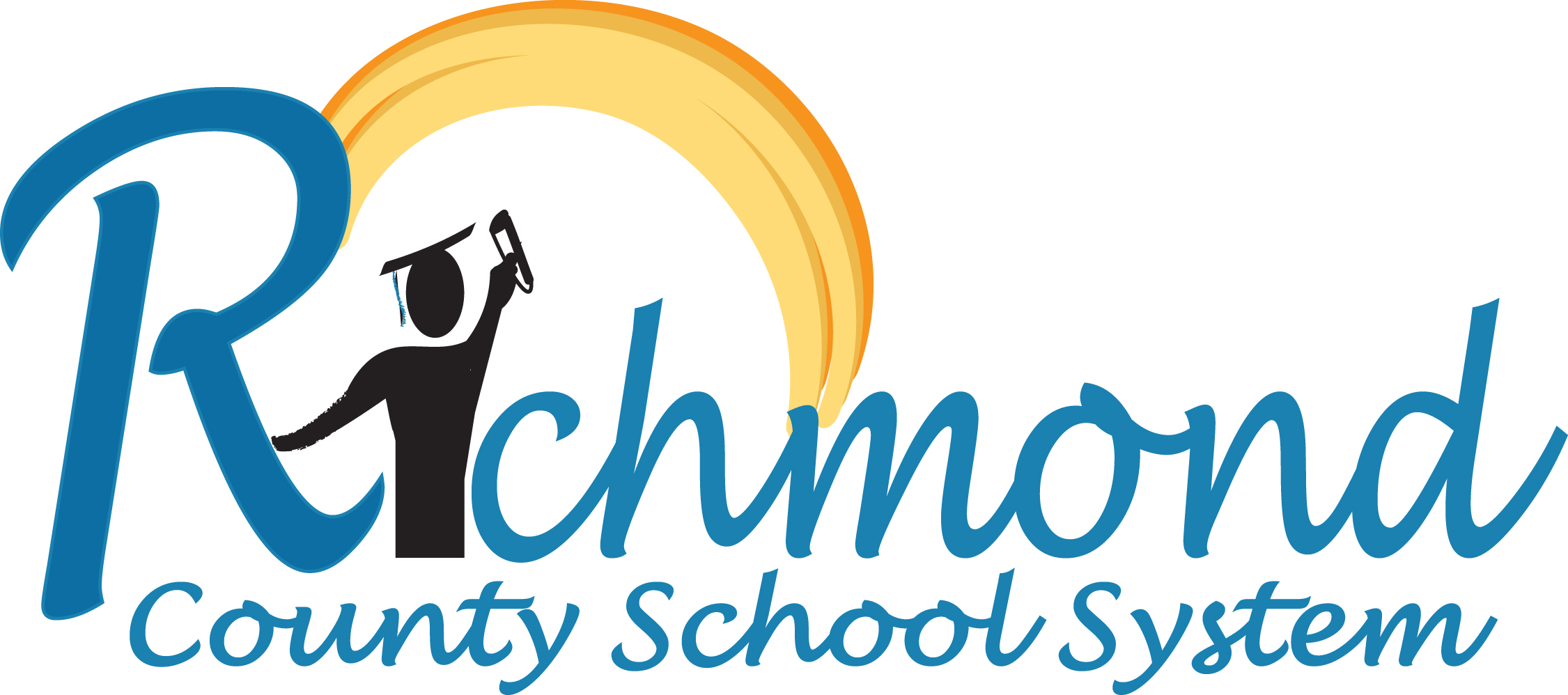